Достопримечательности Нижневартовска
Автор: Попов Александр, 11А класс,
МБОУ «Лицей № 2», г. Нижневартовск
май 2015 г.
Меню:
МОНУМЕНТ «ПОКОРИТЕЛЯМ САМОТЛОРА»
СТЕЛА  «ПЕРВАЯ СКВАЖИНА НА САМОТЛОРЕ»
МОНУМЕНТ «ЗВЁЗДЫ НИЖНЕВАРТОВСКОГО СПОРТА»
МЕМОРИАЛ «ВОИНАМ-ЗЕМЛЯКАМ, ПОГИБШИМ В ГОДЫ ВЕЛИКОЙ ОТЕЧЕСТВЕННОЙ ВОЙНЫ В 1941-1945 Г.Г.»
СКУЛЬПТУРА «ПИОНЕРЫ»
МОНУМЕНТАЛЬНО-ДЕКОРАТИВНАЯ КОМПОЗИЦИЯ «ВОЙНА И МИР»
МЕМОРИАЛ «ВОИНАМ-ИНТЕРНАЦИОНАЛИСТАМ»
СКУЛЬПТУРА «СОЛДАТ-МИРОТВОРЕЦ»
ПАМЯТНИК Ф.Э. ДЗЕРЖИНСКОМУ
СТЕЛА АВИАТОРОВ
АЛЛЕЯ ПОЧЕТА АВИАЦИИ
ПАМЯТНЫЙ ЗНАК В ЧЕСТЬ ОТКРЫТИЯ ЖЕЛЕЗНОДОРОЖНОГО СООБЩЕНИЯ В НИЖНЕВАРТОВСКЕ (МАКЕТ ТЕПЛОВОЗА)
МОНУМЕНТАЛЬНО-ДЕКОРАТИВНЫЙ ЗНАК НА ПЕРЕСЕЧЕНИИ УЛИЦ ХАНТЫ-МАНСИЙСКАЯ И 60 ЛЕТ ОКТЯБРЯ
ПАМЯТНИК ПОЭТУ - ГЕРОЮ СОВЕТСКОГО СОЮЗА МУСЕ ДЖАЛИЛЮ
МОНУМЕНТ «ФЛАГ ГОРОДА»
СКУЛЬПТУРА «ДВОРНИК»
СКУЛЬПТУРЫ ХУДОЖНИКА И МУЗЫКАНТА
СКУЛЬПТУРЫ «ШКОЛЬНИК И ШКОЛЬНИЦА»
ПАМЯТНИК УЧАСТНИКАМ ЛИКВИДАЦИИ РАДИАЦИОННЫХ И ТЕХНОГЕННЫХ КАТАСТРОФ
ПАМЯТНЫЙ МОНУМЕНТ ПО ПРОЕЗДУ КУРОПАТКИНУ
СКУЛЬПТУРА «ЗАМОК»
СКУЛЬПТУРА «ДЕВОЧКА СО СКЕЙТОМ»
СКУЛЬПТУРА «СОБАКА»
СКУЛЬПТУРА «ТУРНИКМЕН»
АРХИТЕКТУРНО-ПАРКОВЫЙ КОМПЛЕКС «ДОБРЫЙ АНГЕЛ МИРА»
ФОНТАН
выход
МОНУМЕНТ «ПОКОРИТЕЛЯМ САМОТЛОРА»
Известный каждому горожанину монумент «Покорителям Самотлора» был установлен в год пятидесятилетнего юбилея Нижневартовского района. Его открытие состоялось 15 июля 1978 года.
Работа над монументом длилась девять лет. В творческую группу по созданию монумента вошли скульптор И. Костюхин, архитекторы Ю. Кожин и И. Василенко, конструктор Иоффе. Монумент отлили в Ленинграде на заводе «Монумент-скульптура». Это скульптурно-декоративный комплекс, сооруженный в Нижневартовске по разрешению Совета Министров СССР. Главным заказчиком выступило НГДУ им. Ленина. Стоимость памятника – 1 миллион 400 тысяч рублей. Монумент представляет собой фигуру высотой 12 м, установленную на 10-метровом гранитном пьедестале. Одежда и другие атрибуты (каска, пояс высокомонтажника, в правой руке молот геологоразведчика, в левой - чаша с факелом) отлиты из бронзы. У подножья памятника закопана капсула с пожеланиями жителям Нижневартовска ХХI века. Ее вскрытие намечено в 2018 году.
СТЕЛА  «ПЕРВАЯ СКВАЖИНА НА САМОТЛОРЕ»
Нижневартовск еще не получил статус города, а памятник первопроходцам уже был воздвигнут. Он представлял собой стальную прямоугольную колонну, на которой была выгравирована надпись: «Первая скважина Самотлора. 1965 г.». Рядом была установлена доска почета с именами первооткрывателей Самотлорского месторождения. Здесь, на 25-м км от Нижневартовска, первая скважина - памятник и тем, кто первым ступил на эту землю в эпоху шестидесятников-романтиков.
МОНУМЕНТ «ЗВЁЗДЫ НИЖНЕВАРТОВСКОГО СПОРТА»
Его открытие состоялось 10 марта 2002 года в рамках празднования 30-летия города. Нижневартовцы и в этом оказались первопроходцами - ничего подобного в России нет. Монумент увековечил имена людей, которые стали гордостью российского спорта. Он выполнен в форме большого золотистого шара и установлен у въезда на стадион «Центральный». Каждое имя - на отдельной звездочке, которые расположены в 3 ряда. За четыре года до открытия монумента спортсмены Нижневартовска 267 раз доказали свое право поднять флаг России на престижных международных соревнованиях. В честь первых восьми лауреатов прозвучал праздничный салют - один из немногих в честь конкретных людей. Здесь также увековечены имена губернатора А.В. Филипенко, мэра Ю.И. Тимошкова, бывшего председатели горисполкома Н.А. Ященко - за вклад в развитие спорта.
МЕМОРИАЛ «ВОИНАМ-ЗЕМЛЯКАМ, ПОГИБШИМ В ГОДЫ ВЕЛИКОЙ ОТЕЧЕСТВЕННОЙ ВОЙНЫ В 1941-1945 Г.Г.»
Мемориал был открыт 16 июля 1978 года. Он выполнен из железа, бетона и мрамора по проекту скульпторов Б.Ермишина, Б.Маковецкого, Б.Казакова. Скульптура изображает раненного командира, зовущего в бой. По бокам памятника установлены плиты, на которых выгравированы фамилии земляков, погибших в годы Великой Отечественной войны. Эта страшная трагедия не обошла и наш край. Сразу же в первые дни войны по призыву партии и Правительства из села Вартовское ушел на фронт 101 человек, вернулись лишь 17. Из района ушли на фронт 460 человек.
В 2013 году мемориал был отреставрирован.
СКУЛЬПТУРА «ПИОНЕРЫ»
На постаменте возвышаются три пионера, которые гордо держат в своих руках символы пионерии — красный флаг, горн и галстук. Композиция установлена на площади перед средней школой 9. Она была подарена коллективом предприятий «Сибнефгегазгеология» в мае 1987 года.
МОНУМЕНТАЛЬНО-ДЕКОРАТИВНАЯ КОМПОЗИЦИЯ «ВОЙНА И МИР»
История открытия кинотеатра «Мир» связана с приездом в Нижневартовск в 1985 году генерального секретаря ЦК КПСС Горбачева Михаила Сергеевича. Тогда в городе не было ни одного типового кинотеатра. Киносеансы в то время проходили в концертных залах учреждений культуры. О чем и рассказали М. Горбачеву.
 Здание кинотеатра с двумя кинозалами сдано в эксплуатацию в октябре 1986 года. Композиция «Война и мир» открыта одновременно с ним. Она расположена на боковом фасаде «Мира».
Скульптор В.И. Афанасьев.
МЕМОРИАЛ «ВОИНАМ-ИНТЕРНАЦИОНАЛИСТАМ»
Постройка мемориала началась в 1993 году, а закончилась 9 мая 1996 года. Автором проекта является Олег Владимирович Ковальчук. При изготовлении памятника применялись различные материалы. Колонны, символизирующие стойкость солдат, выполнены из черного лабрадорита. Для основы использован гранит. Арки сделаны из стали. Колокол, олицетворяющий вечную память о погибших, отлит из бронзы. Его строительство вели АОЗТ «Арсити» и венгерская фирма «Генерал». Изготовлением арок занималось ЦБПО-4. Колокол доставили из Москвы.
Заказчиком выступила администрация города Нижневартовска и общественное объединение «Красная звезда». Итальянская фирма «Тегола-Канадезе» оказала благотворительную помощь в поставке гранита и лабрадорита на облицовку памятника.
СКУЛЬПТУРА «СОЛДАТ-МИРОТВОРЕЦ»
Открытие скульптуры состоялось 8 ноября 2002 года в рамках празднования 5-летнего юбилея Нижневартовской общественной организации «Арарат». Сначала памятник был установлен в сквере возле нефтяного техникума. Национальной общественной организации хотелось сделать какой-то символический подарок к 30-летию города.
У солдата, стоящего на постаменте, нет оружия: война закончилась. «Служи, солдат, не ради войны, а во имя мира и любви». О чем может думать воин после сражений? Конечно, о мире, и о том, как его сохранить.
 Сейчас «Солдат-миротворец» находится в сквере на территории 13-ой школы. Возле скульптуры в памятные военным даты проходят линейки, призванные не дать молодому поколению забыть о подвигах их дедов и прадедов в тяжёлые военные годы.
ПАМЯТНИК Ф.Э. ДЗЕРЖИНСКОМУ
На пересечении улиц 60 лет Октября и Мусы Джалиля находится здание Управления Министерства внутренних дел по городу Нижневартовску, перед фасадом которого располагается памятник Ф.Э. Дзержинскому. Эскизы памятника создал художник А. Троянский. Скульптура выполнена пенсионером МВД Александром Игнатьевичем Леоновичем, проживавшим в селе Голышманово Тюменской области. Бывший следователь, настоящий самородок, он неоднократно выставлял свои художественные творения на всевозможных выставках.
Установлен памятник 22 июня в 1988 году на личные деньги сотрудников правоохранительных органов.
СТЕЛА АВИАТОРОВ
Установлена стела к 35-летию Нижневартовского авиапредприятия 20 июля 2000 года. Памятник представляет собой стелу, устремляющую в высь, в синее небо Самотлора. В верхней части с трёх сторон находится герб города Нижневартовска.
В жизнь проект был воплощен силами работников Нижневартовского авиапредприятия. Особенно эффектно стела выглядит ночью, когда она освещена подсветкой.
АЛЛЕЯ ПОЧЕТА АВИАЦИИ
На въезде из города в аэропорт создана Аллея почета авиации. Ее открытие приурочено к 35-летию авиапредприятия, которое отмечалось 20 июля 2000 года.
Воздушные первопроходцы и первооткрыватели самотлорского неба середины 60-х: вертолеты серии МИ-1, -2, -4, -6, -8 и самолет «АН-2» величественно стоят на пьедесталах.
ПАМЯТНЫЙ ЗНАК В ЧЕСТЬ ОТКРЫТИЯ ЖЕЛЕЗНОДОРОЖНОГО СООБЩЕНИЯ В НИЖНЕВАРТОВСКЕ (МАКЕТ ТЕПЛОВОЗА)
Развитию транспорта в районах освоения новых нефтяных месторождений придавалось огромное значение. Ускоренное развитие Самотлора было бы невозможно без железных нитей, ведущих поезда по огромной стране.
Проект сооружения железной дороги Сургут-Нижневартовск-Стрежевой был разработан Новосибирским проектно-изыскательским институтом «Сибгипротранс». Укладку главного пути навстречу друг другу вели коллективы СМП-330 и СМП-227 объединения ордена Трудового Красного Знамени «Тюменьстройпуть». К 7 ноября 1975 года СМП-227 уложено 24 километра главного полотна в сторону Сургута.
В ноябре 2006 года на привокзальной площади установлены мемориальная доска и макет паровоза в честь 30-летия эксплуатации железной дороги Сургут-Нижневартовск и прихода первого поезда в город Нижневартовск 14 ноября 1976 года.
МОНУМЕНТАЛЬНО-ДЕКОРАТИВНЫЙ ЗНАК НА ПЕРЕСЕЧЕНИИ УЛИЦ ХАНТЫ-МАНСИЙСКАЯ И 60 ЛЕТ ОКТЯБРЯ
Архитектурно-художественное и монументально-прикладное обустройство городского пространства предусмотрено генеральным планом города.
По итогам открытого конкурса на проектирование монументально-декоративного знака на перекрестке улиц Ханты-Мансийской и 60 лет Октября, проведенного 2001 году, первую премию получила молодой архитектор общества с ограниченной ответственностью «ОргТехСтрой» Наталья Будаева. Работы по проектированию и строительству выполнены ООО «Творческое объединение Екатеринбургский художественный фонд».
Знак выполнен в стиле hi-tech. Масштаб композиции гармонирует с многоэтажной застройкой и подбирался для визуального завершения улиц Ханты-Мансийской и 60 лет Октября.
 Художественной доминантой композиции является центральный элемент в виде перевернутой четырехгранной пирамиды, символизирующей буровую установку. Пирамида облицована сотовым поликарбонатом с наружной подсветкой в ночное время.
ПАМЯТНИК ПОЭТУ - ГЕРОЮ СОВЕТСКОГО СОЮЗА МУСЕ ДЖАЛИЛЮ
Одну из первых улиц Нижневартовска нефтяники и строители, приехавшие из Татарии, назвали именем своего поэта-героя. В год 35-летия 25 сентября 2007 года в городе увековечили память Мусы Джалиля. 
 Инициатором возведения бюста из бронзы известному татарскому поэту стала общественная организация Центр «Мирас», а автором монумента - член союза художников России Махмуд Гасимов. Воздвигнутый памятник - это не только дань уважения поэту, но еще и символ таких человеческих ценностей, как великий талант, любовь и верность Родине.
МОНУМЕНТ «ФЛАГ ГОРОДА»
Высота монумента 48 метров. Металлоконструкция увенчана официальным флагом города Нижневартовска. Цвета триколора символизируют: синий - ярко-синее небо, и богатые водные ресурсы, белый - снежные просторы, чистоту и мир,  золотой - богатства Самотлора, к которым относятся нефтяные месторождения, а также великодушные и открытые жители города Нижневартовска.
СКУЛЬПТУРА «ДВОРНИК»
Дворник с метлой, сидящий на лавочке, «прописался» на  одной из центральных улиц города. Чугунное изваяние весит около 300 килограммов. Отливали его в Челябинске под руководством скульптора В. Тюсяева.
Это - собирательный образ, как дань уважения всем тем, кто содержит город в чистоте и создает уют на улицах. Дядя Миша, так прозвали усталого дворника, по мнению авторов проекта, должен быть незаметным, как его коллеги, и в тоже время стать украшением одной из самых широких улиц Нижневартовска.
СКУЛЬПТУРЫ ХУДОЖНИКА И МУЗЫКАНТА
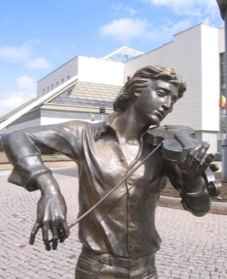 В 2007 году на площади возле Дворца искусств установлены бронзовые фигуры художника и музыканта. С тех пор полюбившиеся горожанами композиции стали неотъемлемой частью центра города.
Бронзовые фигуры родом из Ижевска: там они были отлиты. А вот, их авторы Дмитрий Постников и Александр Суворов проживают в Перми.
СКУЛЬПТУРЫ   «ШКОЛЬНИКИ ШКОЛЬНИЦА»
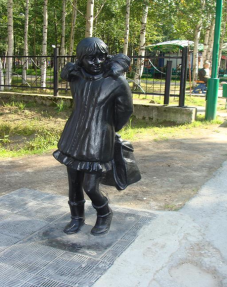 В 2008 году в Нижневартовске у входа в городской парк Победы установили две скульптуры школьников. Такой подарок к учебному году подготовили местной детворе городские власти. Разработкой проекта памятника занимались сотрудники САТУ. Скульптуру изготовили в Челябинской области (автор А. Давидович). На все приготовления ушло 3 месяца.
ПАМЯТНИК УЧАСТНИКАМ ЛИКВИДАЦИИ РАДИАЦИОННЫХ И ТЕХНОГЕННЫХ КАТАСТРОФ
Это молчаливое напоминание о силе человеческого духа и дань памяти участникам ликвидации аварии на Чернобыльской АЭС.
В ноябре 2011 года памятник был установлен на специальной площадке возле здания 5 ОФПС по ХМАО - Югре по улице Интернациональной. Монумент, высота которой более семи метров, был изготовлен в Екатеринбурге. В Нижневартовск его доставили в разобранном виде. Каждый фрагмент весит более тонны, а их почти десяток. Автор памятника - тюменский скульптор Геннадий Вострецов.
ПАМЯТНЫЙ МОНУМЕНТ ПО ПРОЕЗДУ КУРОПАТКИНУ
Торжественное открытие состоялось 12 августа 2011 года. Трехметровая гранитная конструкция установлена на пересечении улицы 60 лет Октября и проезда Куропаткина.
Евгений Иванович Куропаткин - заслуженный строитель России и почетный гражданин Нижневартовска. Городу он посвятил более 40 лет и прошел путь от прицепщика на тракторе до руководителя крупной строительной компании. Благодаря ему тысячи горожан обрели долгожданное жилье. 
Увековечить память Евгения Ивановича в гранитном монументе, созданном новосибирскими и екатеринбургскими архитекторами, предложил трудовой коллектив ЗАО «Нижневартовскстройдеталь».
СКУЛЬПТУРА «ЗАМОК»
На набережной реки Обь в ноябре 2010 года появилась необычная скульптура. Ёе вес – одна тонна, высота около двух метров. Такой подарок Нижневартовску сделали работники МУП «САТУ». Гигантский замок находится в окружении пяти «чугунных деревьев», предназначенных для замочков, которые молодожены вешают в День бракосочетания. Эта свадебная традиция символизирует любовь, верность и семейное долголетие.
СКУЛЬПТУРА «ДЕВОЧКА СО СКЕЙТОМ»
В июне 2010 года на площади Нефтяников появилась новая скульптура - подросток на скейте. Фигура отлита в Челябинской области. Вес - почти 300 килограммов. С помощью бронзовой конструкции сотрудники МУП «САТУ» решили привлечь внимание вартовчан к спорту и здоровому образу жизни.
СКУЛЬПТУРА «СОБАКА»
В августе 2012 года у Нижневартовска появился бронзовый четвероногий друг. Памятник бездомной дворняге был установлен на площади Нефтяников.
Идея появления бронзовой собачки принадлежит городским защитникам животных, а воплотить в жизнь ее помогли сотрудники МУП «САТУ».
Скульптура-копилка – первый шаг к созданию приюта для бездомных животных в Нижневартовске. Ключи от копилки хранятся в общественной организации «Четыре с хвостиком». Внести свою лепту и помочь в сборе средств могут все желающие.
СКУЛЬПТУРА «ТУРНИКМЕН»
7 июня 2013 года в рамках проведения фестиваля искусств, труда и спорта «Самотлорские ночи» на площадке перед спорткомплексом «Триумф» была открыта бронзовая скульптура.
Нижневартовский турникмен разрушает стереотипы: он изображен офисным работником в костюме, галстуке и с дипломатом. Но не стоит искать в скульптурном изображении конкретные черты. «Это обобщенный образ», - уверяют авторы произведения. Вылепил героя художник Касли Александр Рябов из южноуральского города. Мастер действовал в традициях знаменитого чугунного каслинского литья. Бронзовая фигура в натуральную величину весит целую тонну. 
Установили скульптуру работники нижневартовского МУП «Специализированного автотранспортного управления».
АРХИТЕКТУРНО-ПАРКОВЫЙ КОМПЛЕКС «ДОБРЫЙ АНГЕЛ МИРА»
Идея создания композиции «Добрый ангел мира» зародилась еще в 2009 году. Именно тогда было выбрано место и подписано официальное соглашение с ЗАО «Нижневартовскстройдеталь» о начале строительства архитектурно-паркового комплекса в Нижневартовске. 
Торжественное открытие архитектурно-паркового комплекса «Добрый ангел мира» на Набережной реки Обь состоялось 12 июня 2013 года. По замыслу создателей архитектурного ансамбля такой символ призван объединять людей, живущих по законам добра и милосердия.
Символическую красную ленту при открытии комплекса разрезали глава Нижневартовска М.В. Клец, заслуженный художник СССР и России, автор композиции П.Т. Стронский, вице-президент Нижневартовского благотворительного фонда по поддержке программ международного союза благотворительных организаций  «Мир добра» С.В. Блинов и главный меценат архитектурно-паркового комплекса генеральный директор ЗАО «Нижневартовскстройдеталь» А.Ф. Литус.
Чтобы символ милосердия хранил город от всех невзгод, комплекс был освящён Епископом Ханты-Мансийским и Сургутским, Владыкой Павлом.
СКУЛЬПТУРА «СКОМОРОХ»
В сентябре 2014 года у входа в здание Дворца культуры «Октябрь» установили бронзовую скульптуру «Скоморох». Такой символический подарок, приуроченный к Году культуры, подготовило муниципальное унитарное предприятие города Нижневартовска "Специализированное автотранспортное управление".
Скульптура олицетворяет народные гуляния, праздники и фестивали, которые так любят вартовчане.
Бронзовый скоморох выполнен мастерами завода художественного литья города Касли Челябинской области. Вес скульптуры почти 700 килограммов.
Фонтан
В мае 2006 года у Дворца Искусств забил поющий фонтан. 80 тонн воды и 448 мелодий. После долгого зимнего перерыва просыпается светомузыкальный фонтан. Одна из достопримечательностей Нижневартовска. Всю зиму фонтан находился под деревянным каркасом.
Источники
Официальный сайт органов местного самоуправления 
101 отель - Памятники Нижневартовска